Bringing to forefront Maternal Death Surveillance and Response during COVID-19 Pandemic Madhya Pradesh
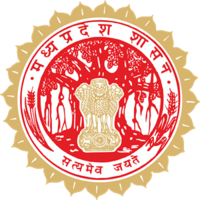 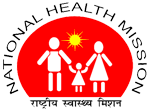 National Health Mission
Department of Public Health and Family Welfare
Madhya Pradesh
MADHYA PRADESH – DEMOGRAPHIC PROFILE
RATIONALE
Madhya Pradesh is the 2nd  largest state with 3rd  highest MMR in the country 
MMR is 173 per 1,00,000 live births (SRS 2016-2018)
Rate of decline in MMR is less than desired
     (SDG goal of reduction of global MMR to 70 per 1,00,000 live births by 2030)
State level Maternal Death and Surveillance Review (MDSR) program initiated in 2015-16,  completed the state and district level orientation 
Districts did not show satisfactory compliance to the MDSR program even after repeated instructions and reviews by state.
During COVID 19 Pandemic MDSR program became more neglected.
Maternal Mortality Ratio (MMR) Trends: India & M.P.
Average Annual Rate of Reduction (AARR) of Maternal Mortality Ratio (MMR)  for Madhya Pradesh is 5.51 and to achieve SDG 2030 goals required AARR is 6.96
INTERVENTION AT A GLANCE
Online maternal death reviews from state level in presence of higher officials  to keep focus on MDSR during COVID pandemic.
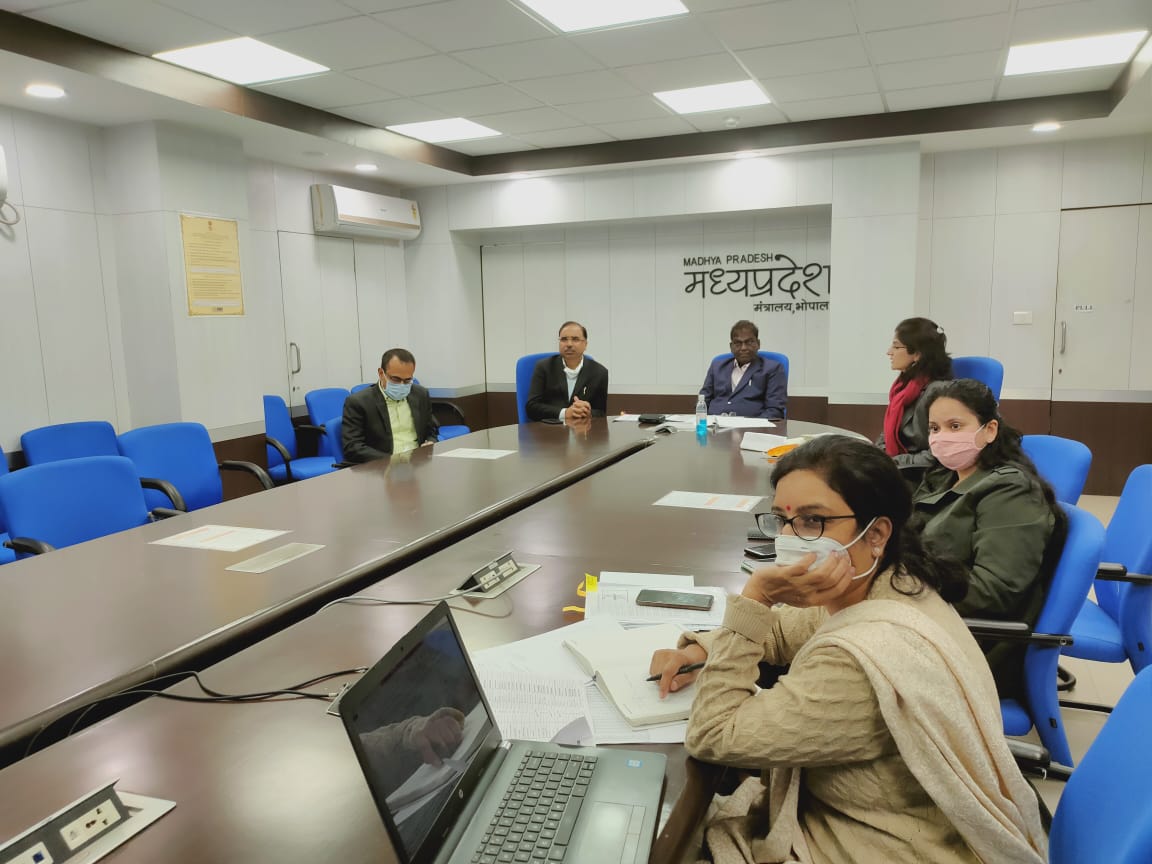 Online State Level MDR Review Meeting chaired by Hon’ble Health Minister, Additional Chief Secretary, Commissioner, Mission Director & Additional Mission Director NHM and Deputy Director Maternal Health
INTERVENTION AT A GLANCE
Online MDSR intervention intensified in April 2020
Online 78 maternal deaths reviewed at state level 
Overall status of maternal deaths, in depth review of selected cases and near miss cases
Concerned district officials including Gynecologists, MOs, Staff Nurses, ANMs, Blood Bank Incharges, LTs etc. attend the review along with the faculty from Medical Colleges and Regional Team
PROCESS OF MDSR AT STATE LEVEL
Three major activities  performed:- 
Presentation on division wise MDSR status by two Regional Directors on rotation. 
Presentation of two Maternal death case per division.
Presentation of two near miss cases.
Process of Divisional MDSR Status
Process of Review of Maternal Death Cases
Process of Near-Miss Case Review
MATERNAL DEATH REPORTING AND REVIEW STATUS
CAUSE WISE ANALYSIS OF MATERNAL DEATHS (n=873)
Division wise leading cause of Maternal death 
PPH is leading cause of maternal mortality in Gwalior division (29%) and Sagar division (27%)
Hypertensive disorders are leading cause for maternal mortality in Jabalpur division (27%)
Anemia is responsible for 25% of maternal deaths in Rewa division and 23% in Gwalior division. 
Other causes are higher in Bhopal (44%) and Indore (46%) division.
Focus on Quality of MDR in Bhopal and Indore division.
KEY OBSERVATIONS OF THE MDR DATA ANALYSIS
74% of maternal deaths among less than 25 year of age women. 
56% of deceased women primigravida 
64% of deceased women  registered in ≥ 12 weeks 
50% of deceased women  not received any ANC service by MOs.
Only 26% of deceased women  detected as high risk during ANC period by ANM/MO.
Abdominal examination done in only 20% of deceased women and urine albumin in 58%.  
54% of HRP detected at the time of admission
Gaps identified during MDSRs and corrective action takenField Level
Gaps related to ANC Services: 
HRP tracking and monitoring  
Quality of ANC services at VHNDs 
Quality ANC services at facilities
Logistics at VHNDs

Corrective Action Taken:
Customized RCH portal has been developed to track HRPs
Establishment of  Integrated Command and Control Centre (ICCC) at state to track all HRPWs 
Online training of more than 8000 ANMs in quality ANC services completed   
Gaps of logistics fulfilled in a structured way by utilizing untied funds of HWC, SHC and VHSNC 
Digital Haemoglobinometers (cuvette based) provided to 4000 CHOs and at 149 delivery points for accuracy
Foetal doppler provided to 5278 ANMs of aspirational and HPD districts to accurately measure FHR 
Approx. 2000 CHOs are trained to deliver quality ANC services and administration of IV iron Sucrose injections 
HRP clinics are organized on every Friday to provide specialist care to HRP women.
[Speaker Notes: Recently CHAI, conducted a gap analysis related to availability logistics at VHND sites in this gap analysis Hb meter, urine albumin testing kit weighing machine and BP instruments was found in more than 80% at VHND sites.]
Gaps identified during MDSRs and corrective action takenFacility Level
Gaps related to Delivery Services: 
Availability of Human Resources at delivery points 
Clinical skills of the nursing staff and MOs at delivery points 
Quality services at delivery points
Blood transfusion services 
Anaemia a leading cause of Maternal mortality 
Corrective Action Taken:
Process of recruitment of more than 2500 staff nurses under NHM
Dakshata Trainings initiated in all districts 
Total 290 facilities selected to certify under LaQshya  program
Bulk licensing of Blood Storage Units completed by the blood cell of the directorate of health services
Organization of Blood donation camps to ensure availability of blood in BSUs and Blood Banks
Inj. FCM is administered to more than 2500 PNC mothers and a research study approved to generate evidence related to safety issues of Inj. FCM in ANC period
Other Actions Taken
Planned Birth waiting home in FRUs 
Inservice CPS diploma course initiated and DNB course planned in DH
Individual monitoring of the specialists for regular functionality of FRUs
 29 sanctioned obstetric HDUs out of them 17 are functional , remaining will be functional by the end of FY 2020-21
Collaboration with Medical Education Department for better coordination between new Medical Colleges and District Hospitals running in the same campus for averting unindicated referrals
Thank You